Maarten ‘t Hart Een vlucht regenwulpen
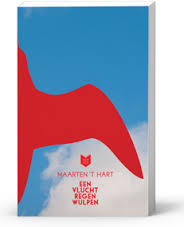 Samenvatting en analyse
Onderdelen van het leesverslag (nassau-nederlands.nl)
[Speaker Notes: Richtlijnen leesverslagen vwo na 1880
Het leesverslag heeft een vaste opbouw.
Let op: zet de vragen / opdrachten boven elk antwoord. Dat is later, als je het leesverslag moet bestuderen, handig. 
1          Primaire gegevens
Geef een correcte titelbeschrijving. Noteer eerst de naam van de auteur, daarna de titel (en eventueel ondertitel) van het boek , de plaats en het jaartal van uitgave etc.
2          Inhoud (samenvatting)
Deze mag niet korter zijn dan een A4’tje of ongeveer 450 woorden.
3.         DE VERDIEPING
3.1       Compositie en tijdsverloop
In welke tijd speelt het verhaal zich af (bijv. ME, 1675, de jaren ’60, 1998, 2200, de nabije toekomst) en hoeveel tijd verloopt er ongeveer? Wordt het verhaal chronologisch verteld of niet; zitten er veel terugblikken (flashbacks) in?
Zoek ook uit welke termen uit paragraaf 1.1. van de syllabus Literaire Termen op jouw boek van toepassing zijn!
3.2       Ruimte
In welke omgeving speelt het verhaal zich af (bijv. stad, eiland, bos, kelder)? Is er sprake van plaatswisseling? Beschrijf de relatie tussen de plaats(wisseling) en het thema.
3.3       De wijze van vertellen
Zie hiervoor paragraaf 1.3 van de syllabus Literaire Termen.
3.4       Thema en motieven
Zie hiervoor paragraaf 1.2 van de syllabus Literaire Termen.
Je moet voor dit onderdeel als secundaire literatuur per se een van de volgende naslagwerken raadplegen: de Uittrekselbank, het Lexicon van Literaire Werken, het Kritisch Lexicon van de Moderne Nederlandstalige Literatuur. Mocht hierin informatie over het door jou gelezen boek ontbreken, gebruik dan bij voorkeur een van de naslagwerken waarnaar in het mediatheekprogramma Bidofact wordt verwezen.
3.5.      Personages
Geef een karaktertypering van de vier belangrijkste personages.
3.5.      Titel, ondertitel en motto
Motto: zie paragraaf 1.2 van de syllabus Literaire Termen.
3.6       Relatie tussen tekst en auteur
Zoek uit in hoeverre er verband is tussen het boek en de persoonlijkheid, levensloop of opvattingen van de auteur. Zie hiervoor de secundaire literatuur die hierboven is genoemd bij Thema en motieven .
4.         De persoonlijke beoordeling
Schrijf een beoordeling waarin je jouw mening over het boek onderbouwt door op allerlei kanten van het boek (inhoud, stijl, personages etc.) in te gaan.
5.         Literaire vormen
Deel het boek in bij een van de drie hoofdgenres en geef zo nauwkeurig mogelijk een subgenre aan (bijv. wanneer dat in geraadpleegde secundaire literatuur wordt vermeld).]
Maarten ‘t Hart, Een vlucht regenwulpen 
Eerste druk: 1978 bij de Arbeiderspers, Amsterdam.
Zesenzestigste druk: november 2014 t.g.v. Nederland leest door (CPNB)
1. Primaire gegevens
[Speaker Notes: Maarten ‘t Hart schreef het werk al in 1971.]
Zie hiervoor: Lexicon van literaire werken 39, aug. 1998 
Te vinden in de mediatheek
2. Samenvatting van de Inhoud
3.1 Compositie en tijdsverloop
3.2 Ruimte
3.3 Wijze van vertellen
3.4 Thema en motieven
3.5 Titel, ondertitel en motto
3.6 Personages 
3.7 Relatie tekst en auteur
3. De verdieping
Er zijn 23 hoofdstukken, elk met een titel, bijna altijd een zelfstandig naamwoord, soms met een bezittelijk voornaamwoord: mijn zomer, mijn vader, mijn moeder. De hoofstukken zijn ongelijk qua lengte. 
De roman  heeft een verhaallijn waarin het heden 15 dagen opschuift. Het heden is niet in onze tijd, maar wel na de Tweede Wereldoorlog. Er zijn auto’s, er is telefoon. Er is geen internet. Maarten is ongeveer 30 jaar. 
Het verleden: vanaf het vierde jaar van Maarten. Herinneringen aan zijn lagere en middelbare schooltijd en zijn studietijd. De roman heeft drie niet aangegeven delen: Jeugd, Liefde voor Martha, Reis naar Bern. In het laatse deel zijn geen flashbacks.
3.1 Compositie en tijdverloop
Veel plaatsen: druivenkas, huis, de rietlanden,  jaagpad, Maassluis, Vlaardingen, school, gymnasium, kerk, kerkplein, Leiden, Bern, Jungfrau,  Zwitserland. 
Vaak ondersteunt de ruimte de thematiek. Het plein met de kerk> angst voor God, eenzaamheid. De Jungfrau> eenzaamheid.
3.2 Ruimte
Ik-verteller. Het hele verhaal, inclusief de terugblikken, wordt verteld vanuit Maarten. Dat maakt het verhaal persoonlijker, maar ook eenzijdiger. Alleen uit de dialogen zou je soms een ander standpunt kunnen afleiden, maar ook die komen uit de herinnering van Maarten.
3.3 Wijze van vertellen
Hoofdthema’s  
Onbereikbare liefde – Liefde voor Martha en moeder 
Eenzaamheid
Angst voor de dood (val)

Motieven 
Oedipus ( liefde voor moeder en angst voor vader)
Tijd: Zon, zonnewijzer, kerkklok, “de tijd verstrijkt in hun vleugelslag” , 
     <>Eeuwigheid ( perpetuum mobile) , cirkelgang rond de school en in Bern. 
Natuur: vogels (waterspreeuw, kauw, regenwulp), kweken, celbiologie
Geloof en afstand nemen ervan  (kerktorens, bijbelteksten)
Ontsnappen uit milieu ( ouders eenvoudige kwekers> hoogleraar)
Muziek
In de pleinvrees komen tijd, geloof, dood samen 
Keelpijn  ( amandelen knippen, keelkanker moeder, verbonden met zwijgzaamheid, angst voor de dood)
3.4 Thema en motieven
De moeder van de hoofdpersoon is na een vreselijk ziekbed gestorven aan keelkanker.  
De dag voordat zij sterft komen twee hypocriete ouderlingen en dreigen met hel en verdoemenis omdat moeder niet uitverkoren is en gezondigd heeft tegen de heilige geest. Maarten jaagt ze het huis uit. 
Op de dag dat de moeder sterft, vliegt een vlucht regenwulpen over. Regenwulpen zijn zeldzaam, misschien net als zijn gevoel voor zijn moeder.
Er is geen ondertitel.
3.5 Titel en ondertitel
Zondag 10
Vraag 27: Wat verstaat gij onder de voorzienigheid Gods?
Antw. De almachtige en alomtegenwoordige kracht Gods, door welke Hij hemel en aarde, mitsgaders alle schepselen, gelijk als met zijn hand nog onderhoudt, en alzo regeert, dat loof en gras, regen en droogte, vruchtbare en onvruchtbare jaren, spijze en drank, gezondheid en krankheid, rijkdom en armoede, en alle dingen, niet bij geval, maar van zijn vaderlijke hand ons toekomen.
Maarten heeft zijn geloof verloren en kan zich dus niet vinden in deze tekst, i.t.t. zijn ouders. Ook de dood van zijn moeder kan hij niet als de wil van God zien.
3.5 b. motto
Maarten- Intelligente, eenzame jongen, man. Celbioloog. Geobsedeerd door Martha en de dood, romanticus. Kan ook driftig en koppig zijn.
Moeder – Zachtaardige vrouw, gelovig (sterft op de verjaardag van Maarten: verbondenheid.)
Vader – Strenge, gelovige tuinder.   
Martha – Onbereikbare jeugdliefde
Jacob – Jacqueline – Bevriend stel, vanuit de studie vrienden  
Martha’s zusje, Adrienne Ponchard , Hertha -  Substituutvrouwen.
3.6 Personages
Herkenbare elementen: Maassluis, school, HBS, kerk, Leiden.
Verdraaide elementen: kwekerij, keelkanker van moeder, celbioloog.
3.7 Relatie tekst en auteur
Maak voor je beoordeling gebruik van verschillende soorten argumenten: stilistisch, structureel, moreel, vernieuwing-, intentioneel, realistisch, emotioneel.
Bijvoorbeeld: Ik vond het een goed boek omdat het afwisselend is door de  verspringing in tijd (structureel), maar minder goed omdat het niet zo origineel is. Ik vond het goed dat de schijnheiligheid en hardheid van de ouderlingen t.o.v. de moede wordt aangepakt (moreel).
    	De beschrijvingen en dialogen zijn prettig om te 	lezen qua woordkeuze en zinsopbouw 	(stilistisch). Al met is het boek een aanrader.
4. Beoordeling
Een vlucht regenwulpen is fictie, epiek en  een psychologische roman. De hoofdpersoon maakt een ontwikkeling door en zijn jeugd wordt beschreven, daarom kan het werk ook een ontwikkelingsroman genoemd worden.
5. Genre